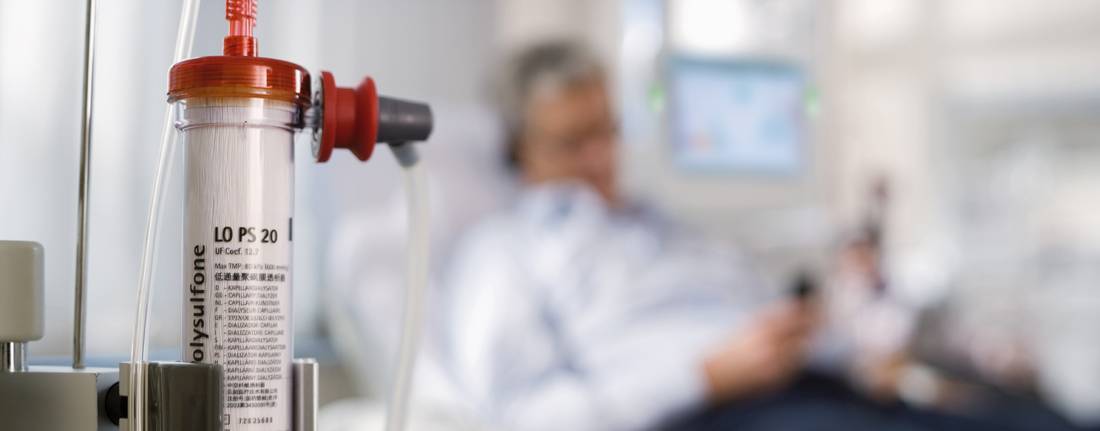 DIETNÍ OPATŘENÍ PŘI PORUCHÁCH METABOLISMU U NEMOCNÝCH       S  CKD/ DKD
JAKO ZÁKLAD MATERIÁLU           BYLO POUŽITO SDĚLENÍ
RNDr. PAVLA SUCHÁNKA
Page 1
DIABETICKÉ ONEMOCNĚNÍ LEDVIN (DKD)
Příčinou onemocnění u diabetiků není jen diabetická nefropatie,  
      proto nahrazováno „Diabetické onemocnění ledvin“
2010: 
Postiženo cca 11 % diabetiků 
34 % stadium renální insuficience
Z hemodialyzovaných pacientů 41 % diabetiků
2015 
Postiženo cca 15 % diabetiků 
Až 45 % stadium renální insuficience
Z hemodialyzovaných pacientů cca 50  % nemocných s patologickou glykémií
Dieta kombinuje omezení a doporučení z pohledu 4 - 6 různých onemocnění
DEFINICE DKD (doporučení National Kidney Foundation z roku 2007)
Diabetické onemocnění ledvin je definováno
a) přítomností makroalbuminurie  (proteinurie) 
b) nebo přítomností mikroalbuminurie (MA), pokud je přítomna i diabetická retinopatie,
c) nebo přítomností MA u pacienta DM 1. s dobou trvání diabetu nad 10 let
Renální biopsie pouze tam, kde je podezření na jinou etiologii nefropatie (např. velká proteinurie a krátká doba trvání diabetu, známky systémového onemocnění)
[Speaker Notes: Prevalence CKD u diabetiků v ČR je cca 2%
Důvod pro zavedení termínu DKD: dříve termín diabetická nefropatie představuje  změny typické pouze pro DM, lze ověřit biopticky, změny jsou ale často různorodé: kromě postižení glomerulů což je typické pro DM, jde i o postižení tubulů, interstitia, a o postižení cirkulace]
KLASIFIKACE CKD DLE DOPORUČENÍ        National Kidney Foundation (KDOQI z roku 2002)
stadium 5. 0,1%= 7000 osob, CKD v ČR cca 10% populace
STÁDIA POŠKOZENÍ FUNKCE LEDVIN KONZERVATIVNÍ TERAPIE – PŘÍJEM BÍLKOVIN
Podle poklesu glomerulární filtrace 1-5:

Stadium 1 
Normální glomerulární filtrace 
1,0 g B/kg TH/den

Stadium 2 
Mírná chronická renální insuficience 
0,8 g B/kg TH/den

Stadium 3
0,7 g B/kg TH/den
Zařadit do predialyzačního programu
Dlouhodobě málo ve vztahu k proteinurii


Stadium 4
Už pod normální hranicí 
0,6 g B/kg TH/den
Mírné riziko proteino-energetické malnutrice, směrování k eliminačním metodám ( dialýza x transplantace)

(Stadium 5 )
0,4 g B/kg TH (velmi rizikové, jen velmi krátkodobě)
Proteino-energetické malnutrice –     ad eliminační metody
5. STÁDIUM POŠKOZENÍ FUNKCE LEDVINELIMINAČNÍ METODY – PŘÍJEM BÍLKOVIN
Hemodialýza (1,2 g/kg TH/den)
    (již i domácí; hradí pojišťovna)

Peritoneální dialýza (1,4 g/kg TH/den)
    (kontinuální, přístrojová)

Transplantace – dle funkce štěpu ledviny
TERAPIE  DKD
1. Režimová opatření ( pohyb, obuv, kouření)
2. Dietní opatření
3. Kompenzace diabetu
4. Ovlivnění mikroalbuminurie a proteinurie
5. Terapie arteriální hypertenze
6. Terapie dyslipidémie
7. Infekce močových cest
8. Terapie kostní nemoci
9. Terapie anemie
[Speaker Notes: Pokud známe příčinu postižení ledvin, léčíme především vyvolávající příčinu (hypertenzi apod.)]
REŽIM (NEJEN) PŘI DKDNUTNÉ ZOHLEDNIT DALŠÍ ONEMOCNĚNÍ
Diabetes
Sacharidové jednotky
Glykemický index, glykemická zátěž,  vláknina
90 % DM2 = obezita 
Hypertenze – omezení sodíku, pokles hmotnosti
Další rizika kardiovaskulárního oběhu
Kardioprotektivní dieta, omega-3
Omezení živočišných tuků
Celkový příjem energie – obezita
Porucha funkce ledvin
Kontrolovaný příjem bílkovin, draslíku, fosforu, popř. sodíku
Diabetes
Zvýšená močovina
Věk
NEZASTUPITELNÁ FUNKCE NUTRIČNÍHO TERAPEUTA
Diabetické onemocnění ledvin
Diabetolog
Nefrolog
Kardiolog
Gastroenterolog
NUTRIČNÍ  TERAPEUT = spojovací článek; jediná osoba, se kterou se pacient pravidelně a dlouhodobě setkává
Sestavení nutričního režimu – má být sestavován na základě dosavadního jídelníčku pacienta – přesvědčit pacienta že to má smysl a nevyplašit…
Správná edukace – tak, aby jej pacient pochopil a byl schopen aplikovat v praxi
KOMBINACE NĚKOLIKA DIETNÍCH POŽADAVKŮ
Diabetická dieta – množství sacharidů (při snížení B navýšit), sacharidové jednotky (glykemická nálož), glykemický index
Dieta úpravou příjmu bílkovin
Dieta s omezením příjmu fosforu
Dieta s omezením X zvýšeného příjmu draslíku
Dieta při vysokém krevním tlaku
Dieta při hyperurikémii
Dieta zaměřená na snížení hladiny LDL cholesterolu v krvi
KONTROLA PŘÍJMU BÍLKOVIN
Zhoršující se funkce ledvin (konzervativní x eliminační)

Snížení příjmu bílkovin  – 	proč? ANO X NE

Snížení hromadění močoviny

Prevence dalšího poškozování ledvin

Kvalita života – únava, bolesti
DIABETICKÁ ČÁST DIETY U DKD
Diabetická dieta zaměřená na prevenci hyperglykémie a obezity 
	(pozor na proteinovou malnutrici při vysokém BMI!)
Sacharidové jednotky, gramy sacharidů na den, vláknina, glykemický index vs. glykemická nálož (ADA)
Energie (ESPEN): 20-30 kcal/kg/den
SNÍŽENÍ RIZIKA HYPERFOSFATÉMIE
Příčinou renální nedostatečnost 
Hodnota nad 1,37 mmol/l v séru

Léčba - dieta s nízkým obsahem fosforu, antacida a indikace k hemodialýze x transplantaci
Omezit potraviny s vyšším obsahem fosforu
Čokoláda, maso, drůbež, kakao, uzeniny, tavené sýry, colové nápoje
SNÍŽENÍ RIZIKA HYPERFOSFATÉMIE
Potraviny s vyšším obsahem fosforu - Ryby versus Surimi
Surimi -Tyčinky z rybího masa s krabí příchutí s náhradním sladidlem
Složení: 
Rybí maso separované z treskovitých ryb (32%) 
Pšeničný škrob, Rostlinný olej, Jedlá sůl 
Cukr, E 420 Sorbitol 
E 452 Polyfosforečnany 
Směs koření 
Rýžové víno (mirin) 
E 621 L-glutamat sodný
SNÍŽENÍ RIZIKA HYPERFOSFATÉMIE
E338   -   Kyselina fosforečná 
E339   -   Fosforečnany sodné 
E340   -   Fosforečnany draselné 
E341   -   Fosforečnany vápenaté 
E342   -   Fosforečnany amonné 
E343   -  Fosforečnany hořečnaté
SNÍŽENÍ RIZIKA HYPERFOSFATÉMIE
E341 - Fosforečnany vápenaté
Látka patří do skupin:
Protispékavé látkyPlnidla, modifikované
škroby a zahušťovadla, látky zlepšující mouku, kyseliny a regulátory kyselosti, zvlhčující látky
     Potraviny, které toto "éčko" obsahují:
Alpro soya  Alpro soya Natural             (Emco spol.s r.o.)

Desetizrnný chléb                         (Cvrčovická pekárna s.r.o.)

Chalupářský pšenično-žitný cléb (Penam a.s.)
České buchtičky s hruškovou náplní České buchty s náplní hruškovou (Penam a.s.)

Čokoládový dort (Vitana, a.s.)

Čína, Divočina, Kari , (Vitana, a.s.)

Dušená šunka , Dušená šunka krájená (Masokombinát Plzeň s.r.o.) 

Chips paprika, Chips paprikové Clever (Perri Crisps & Snacks, spol. s.r.o. ) 

Katy Noir Framboise , Katy Noir Poire Amandes (Kaufland Česká republika v.o.s.)
SNÍŽENÍ RIZIKA HYPERKALÉMIE
Farmakoterapie, odvodnění a dieta
Dieta s nízkým obsahem draslíku - omezit potraviny bohaté na draslík
Ovoce, zelenina, mléko, sardinky, arašídy, celozrnné a žitné výrobky… …
To nejde, to by nemohli nic takže:
Kombinace zeleniny, ovoce s bílkovinami
Schopnost bílkovin vázat draslík
Vzestup není výrazný
HYPERURIKÉMIE
- zvýšená hladina kyseliny močové (hyperurikémie), akutním zánětem kloubů (akutní dnavou artritidou), epizodicky (občasně). 
Hlavní zásady při léčbě dny:
Stravovací režim – bez výkyvů
Úprava tělesné hmotnosti
Snížení spotřeby tuků a jejich výběr
Omezení purinů ve stravě
Maso - hlavně z tzv. „mladých“ zvířat, vnitřnosti (ledvinky, mozeček, plíce, slezina, kostní morek, krev), drobné ryby a výrobky z nich (sardinky, ančovičky, sardelová pasta, očka, šproty, rybí konzervy, nakládané ryby) masové extrakty ( koncentráty, maggi, masox, sójová omáčka apod.), uzeniny.
obilniny (celozrnné výrobky, kynuté těsta) ? - drožďové pomazánky  (droždí v pečivu tedy není problém)
HYPERURIKÉMIE
Luštěniny (hrách, čočka)  luštěniny obsahují také vlákninu, která urychluje střevní peristaltiku, což v důsledku vede ke snížení příjmu purinů.
Zelenina (špenát, reveň, červená řepa, kapusta, česnek) – podobná situace, vybírat kombinaci podle obsahu vlákniny
Živočišné tuky a bílkoviny  Záleží na kvalitě
Ostatní (čokoláda, kakaový prášek, silné kakao a čaj, čokoláda, marcipán, ostré koření, hořčice) - při přípravě jednoho kakaového nápoje nespotřebujeme takové množství prášku (kdo používá pravé kakao)
Kaviár, jikry
Alkohol (pivo, červené víno)  - Snížení spotřeby alkoholu: 20- 30 g alkoholu na den, což odpovídá cca 3 dl vína, ½ litru piva nebo 50 ml destilátu. 
Dodržování dostatečného pitného režimu ? U DKD pozor  vypít cca 1,5 litru tekutin.
Konzumovat dostatečné množství zeleniny a ovoce.
Strava by měla obsahovat denně asi 500 g zeleniny a 100 g ovoce
Omezení dráždivých látek
SNÍŽENÍ RIZIKA HYPERNATRÉMIE
Nízkosodíková dieta
Omezit sůl v potravinách, 4/5 příjmu soli přichází z potravina nápojů, nikoliv dosolování  
Omezit potraviny bohaté na sodík - minerálky s volným sodíkem
Sůl jako konzervant – mražené a trvanlivé potraviny
Uzeniny, sýry, pečivo
Glutamát sodný, kaseinát sodný… 
Pozor na náhražky soli, např. sůl Mary obsahují cca 40 % draslíku - hyperkalémie

Paradox omezit kalium a omezit sodík, u onemocnění ledvin přidat draslík

Sůl-senzitivní a sůl-nesenzitivní pacienti
SNÍŽENÍ RIZIKA ATEROSKLERÓZY A JEJÍCH KOMPLIKACÍ
Ateroskleróza a její komplikace diabetu
Nejčastější příčinou úmrtí pacientů s DKD
IM a mozková mrtvice  
Dieta nízko-cholesterolová
Omezit potraviny s vysokým podílem mléčných tuků, trans-mastné kyseliny
Potraviny s vysokým obsahem omega-3 mastných kyselin
PARADOXY PŘI SESTAVENÍ JÍDELNÍČKU PRO NEMOCNÉ S DKD
Sardinky – paradoxy díky složení
Konzumujeme celé
Nevhodné díky obsahu fosforu a draslíku versus nejlepší složení tuků s vysokým podílem omega-3 (EPA a DHA) 

Proto vhodné sardinky bez kosti a kůže nebo makrelové filety (lze na trhu zakoupit i se sníženým obsahem soli, stejně jako tuňáka v láku)
POHYB A DKD
Pohyb snižuje riziko obezity, hypertenze, DM2 vs. přetížení ledvin zvýšená potřeba bílkovin
Nízký obrat bílkovin
Pohyb
Ne příliš intenzivní, dlouhodobější, nízká tepová frekvence
Chůze, jógová cvičení, pilates, cyklistika, rotoped, chůze na běhacích pásech
Záleží také na trénovanosti
PARADOXY PŘI SESTAVENÍ JÍDELNÍČKU PRO NEMOCNÉ S DKD
Zelenina
Vysoký podíl draslíku versus nerozpustná vláknina
Nízký GI
Vitaminy
Ovoce
Rozpustná vláknina
Vitaminy versus vysoký obsah draslíku